Nucleic Acids
Nucleic Acids
Are composed of carbon, hydrogen, oxygen, nitrogen, and phosphorus (CHONP).
Made up of monomers called nucleotides
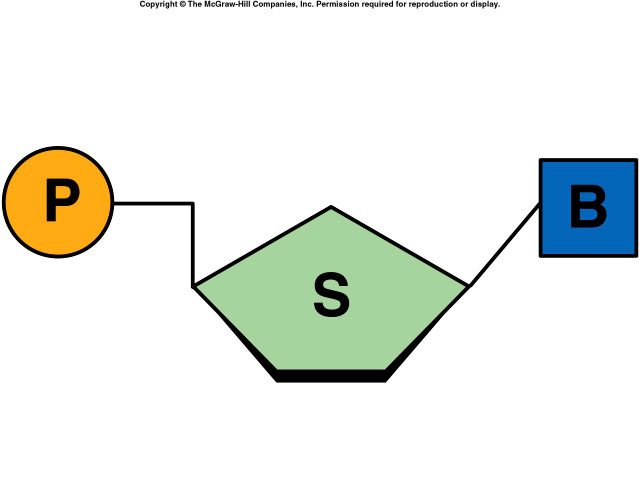 P = Phosphate Group
S= 5 Carbon Sugar   (ribose or deoxyribose)
B= Nitrogen Base
Nucleic Acid Functions
There are two main functions of nucleic acids:
		1. Store genetic information
		2. Transfer genetic information
Nucleic Acids
There are two main types of nucleic acids:
(1) ribonucleic acid (RNA) 
(2) deoxyribonucleic acid (DNA)
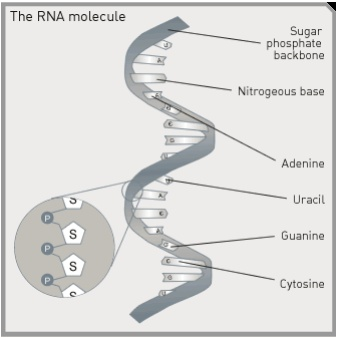 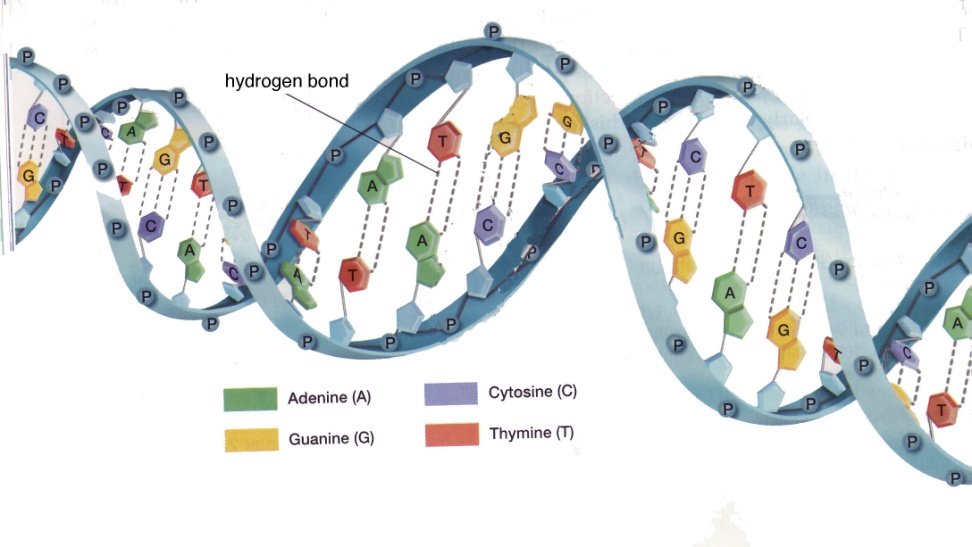 Ribonucleic Acid (RNA)
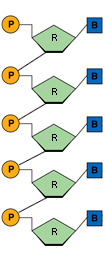 Contains a different sugar group (ribose)
Single strand of nucleotides that forms a single helix
Functions to transfer information from the DNA to the ribosomes
    - carries a protein recipe  to the ribosome
     -ribosomes are structures in a cell that make protein
Deoxyribonucleic acid (DNA)
Contains the sugar deoxyribose
2 chains of 
    nucleotides held                                    
    together by weak hydrogen  bonds
Forms a double helix
DNA stores hereditary information
    - recipes for the proteins
found in the cell’s  nucleus
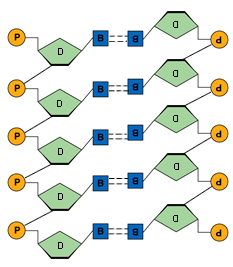 DNA vs. RNA
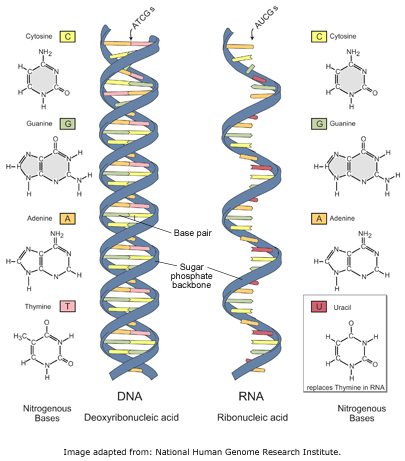 DNA
RNA
Double stranded                   	                                                                        
Sugar–Deoxyribose                                                                     Sugar

Nitrogen Bases-   
         Adenine
         Thymine	                                                                               
         Guanine                                                                                        
         Cytosine
Single strand                  	                                                                        
Sugar– 
        Ribose                                                                     Sugar

Nitrogen Bases-   
         Adenine
         Uracil	                                                                               
         Guanine                                                                                        
         Cytosine